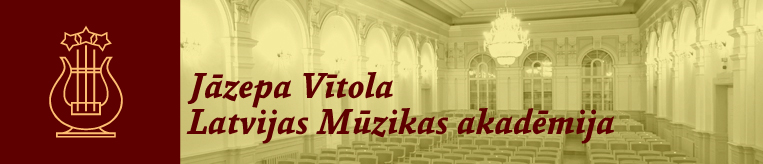 Mūzikas, kultūras un mākslas jomu skolotāju izglītības modernizācijas pasākumi
Saeimas Ilgtspējīgas attīstības komisija "Augstskolu plānotie pasākumi pedagogu izglītības modernizācijai un sagatavošanai konceptuāli jaunā kvalitātē Latvijas ilgtspējīgai attīstībai"
2018. gada 23.februārī
līdzšinējā pieredze visu līmeņu mūzikas un deju skolotāju sagatavošanā
Jāzepa Vītola Latvijas Mūzikas akadēmijas loma
ilgtermiņā izveidojies visaptverošs sadarbības tīkls
pētniecības integrēšana mākslu pedagoģijā
tālākizglītība kā profesionālās pilnveides garants
Pārklājums
Kultūras izpratnes un mākslas skolotāji 
(ar apakšprogrammām kultūrā, mūzikā, mākslā, dejā)
Mūzikas un mākslas skolotāji
Programmas
vispārējās izglītības iestādes, t.sk. pirmsskolas izglītības iestādes, speciālās izglītības iestādes, interešu izglītība
profesionālās un profesionālās ievirzes mūzikas un mākslas skolas
mūzikas un mākslas skolas;
interešu izglītība
elastīga moduļu sistēma
Saturs
kompetenču pieejā balstīta metodoloģija
nozares profesionālās kompetences
profesionālā konkurētspēja un motivācija pilnveidoties
starpdisciplināra pieeja izglītības pētniecībā
Sadarbības partneri
Programmu veidotāji: JVLMA, LU, LKA, LMA, LiepU, DU
Mūzikas un mākslas skolas, PIKC, vispārējās izglītības skolas, eksperti
Vadošās augstskolas un pētniecības centri Eiropā un pasaulē; starptautiskie eksperti
Stratēģiskā komunikācija
visaptveroša un plaša sadarbības tīkla iesaiste sistēmas izveidē 
(citas augstākās izglītības iestādes, PIKC, skolas, nozaru profesionāļi, pētnieki, jomas politikas veidotāji, starptautiskie partneri un eksperti)
starptautiskās prakses un rezultātu izvērtējums un pielāgošana
tieša mērķa grupas komunikācija un iesaiste jau pamatskolas un vidusskolas izglītības posmos
vienota komunikācijas koncepta īstenošana un ekspertu piesaiste efektīvas komunikācijas nodrošināšanai
Studiju programmu licencēšana
2019.gada septembris
Laika grafiks
Uzņemšana licencētajās programmās
2020. gada jūnijs
Uzņemšana akreditētajās programmās
2022. gada jūnijs